الاسئلة الموضوعية
مفهوم الاسئلة الموضوعية :
وهي الاسئلة التي لا تحتمل إلا إجابة واحدة صحيحة، يختارها أو يتعرف عليها الطالب من بين البدائل الموجودة أمامه ليحكم عليها بالصواب أو خطا .
وقد سميت هذه الاختبارات بالاختبارات الموضوعية ؛ لأننا لو أعطينا أوراق الإجابة عددا من المصححين فإن الاتفاق على الدرجة المعطاة لكل ورقة منها سيكون اتفاقاً لا اختلاف فيه .
أنواع الأسئلة الموضوعية
لهذه الاختبارات أنواع عديدة، أهمها: الاختيار من متعدد، والتكملة وملء الفراغات، والصواب والخطأ، والمزاوجة .
1- أسئلة الاختيار من متعدد :
وتتكون من جملة تصاغ في صورة سؤال مباشر، أو عبارة ناقصة تسمى أصل السؤال ، ومجموعة من الحلول المقترحة لها قد تشتمل على كلمات او إعداد أو رموز أو عبارات وتسمى البدائل الاختيارية غالبا ما يكون احداها صحيحاً وباقي الإجابات  خاطئة وتسمى المموهات.
وتعد أسئلة الاختيار من متعدد من أفضل أنواع الاختبارات الموضوعية، من حيث ما ملاءمتها لقياس عدد كبير من الأهداف التعليمية والسلوكية ، كما أنها من أكثر الأنواع شيوعاً عند استعمال المعلمين الأسلوب الموضوعي في الاختبارات .
مثال توضيحي على الاختيار من متعدد مثلاً 
الحكم الاعرابي للفاعل هو :
أ. النصب   ب. الجر   ج. الرفع   د. الجزم .
مثال أخر 
أعراب كلمة ( تكليما ) في قوله تعالى :( وكلم الله موسى تكليما ) هو:
أ. مفعول مطلق    ب. مفعول به    ج. مفعول فيه    د. مفعول لأجله .
مميزات أسئلة الاختيار من متعدد
صلاحيتها في قياس أغلب الأهداف السلوكية .
أقل أنواع الاختبارات الموضوعية تأثر بعامل التخمين (الحدس) وتقل نسبة التخمين كلما زاد عدد البدائل المتقاربة المقدمة للطالب .
 تتطلب وقتاً قصيراً في التصحيح، كما يمكن لأي شخص مهما كان تخصصه من تصحيح الورقة، على وفق مفتاح التصحيح المرفق بالاختبار .
 نتدرج الأسئلة من السهل إلى الصعب، وهذا يساعد على إزالة القلق (قلق الاختبار) عند الطالب .
عيوب أسئلة الاختيار من متعدد
تتطلب صياغتها دقة ومهارة عاليتين وزمن أطول مما تتطلبه اسئلة الاختبارات الأخرى .
سهولة الغش فيها، بخاصة في حالة ازدحام الصفوف وتقارب جلوس الطلبة .
  تتأثر بعامل التخمين بين من الطالب وبخاصة عندما يكون عدد البدائل قليلا .
تقتصر على المستوى اللفظي في الأداء ، شأنها في ذلك شأن باقي أنراء اختبارات الورقة والقلم .
 أكثر أنواع الأسئلة على الإطلاق من ناحية الكلفة المادية نظراً لما تحتاجه من أوراق لكتابة الأسئلة .
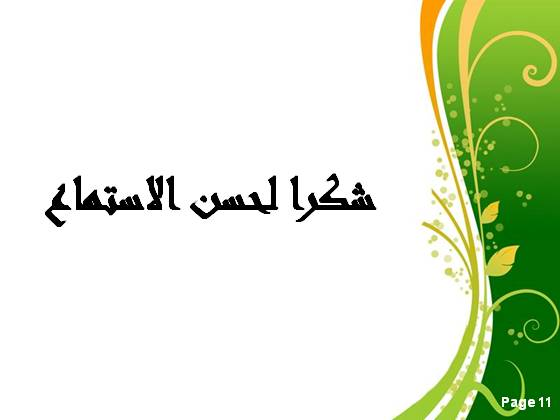